There are three cover slide options with variations of the logo used, depending upon your photo. 

For example, if you have a photo with a dark background, use the white logo option (slide 3)

Proposal cover slides can be found in an InDesign template file and will need to be designed and added separately.
217 Albany StreetSouth End Landmark District Commission, Advisory Review
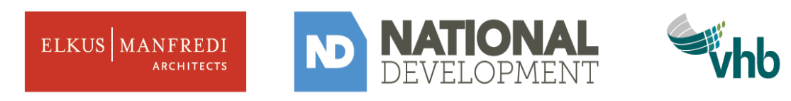 Presented by 
Nicole Benjamin-Ma, VHB
Samantha Gajewski, National Development
August 7, 2018
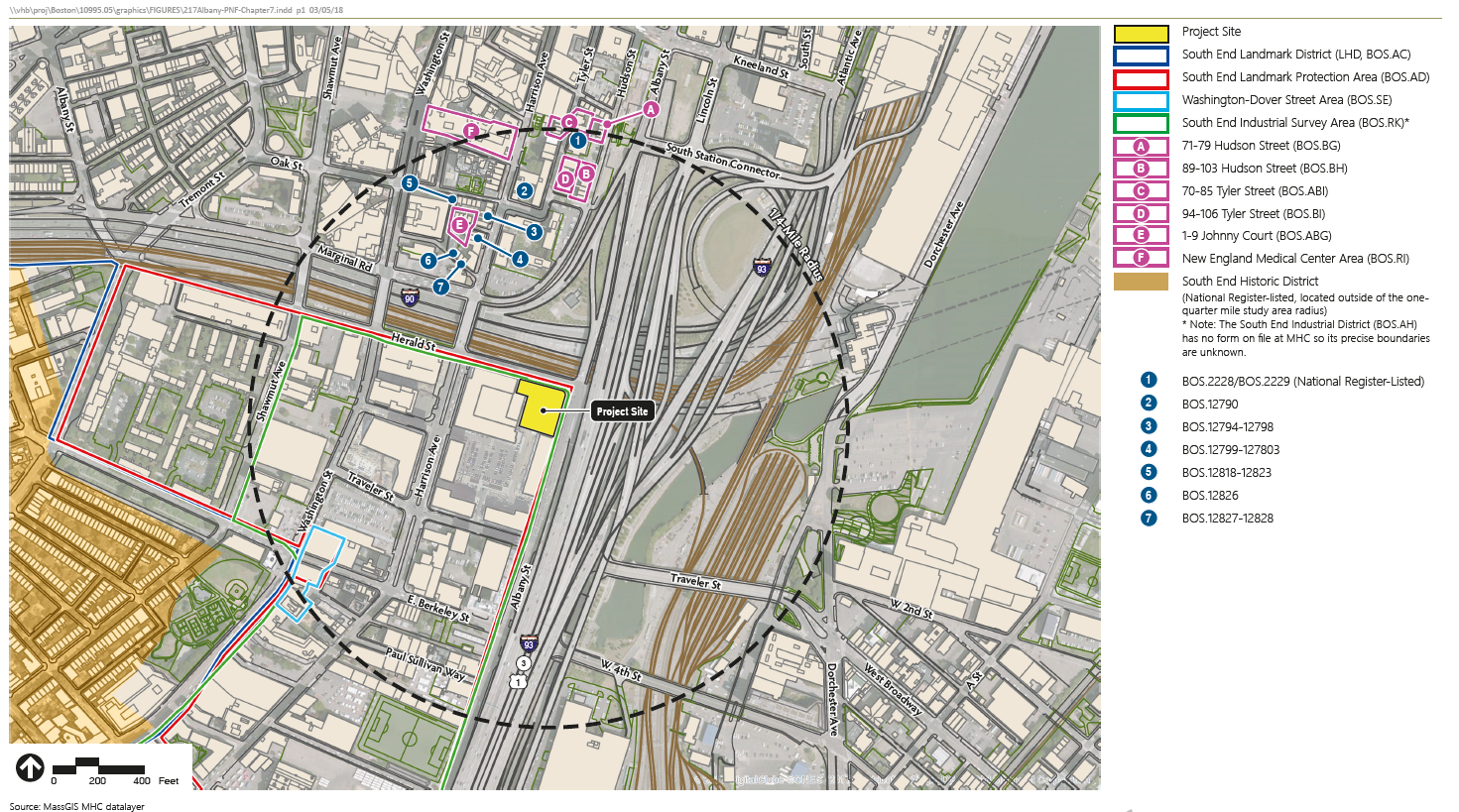 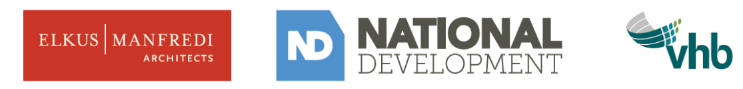 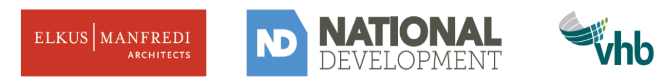 Transit Insurance Agency Building, 217 Albany: History
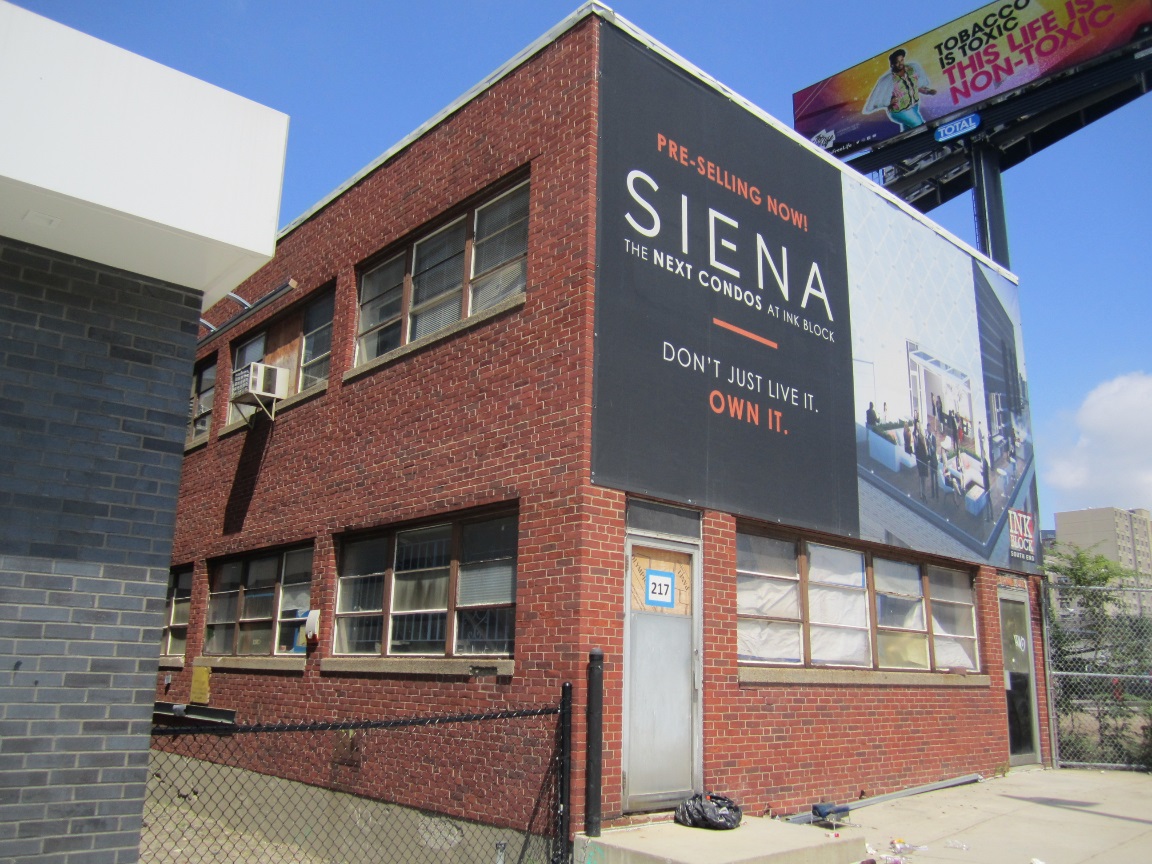 Constructed c. 1960, after urban renewal of “New York Streets”

Home of Transit Insurance Agency office 1961-2016
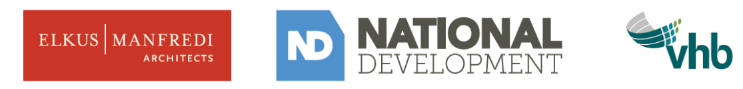 Transit Insurance Agency Building, 217 Albany: History
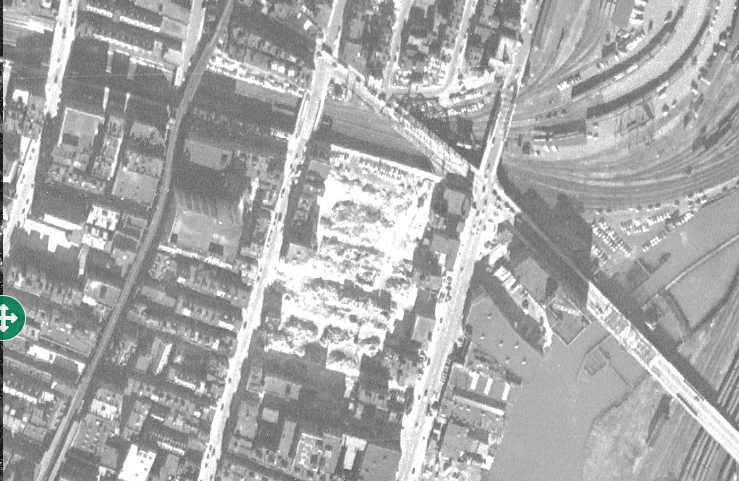 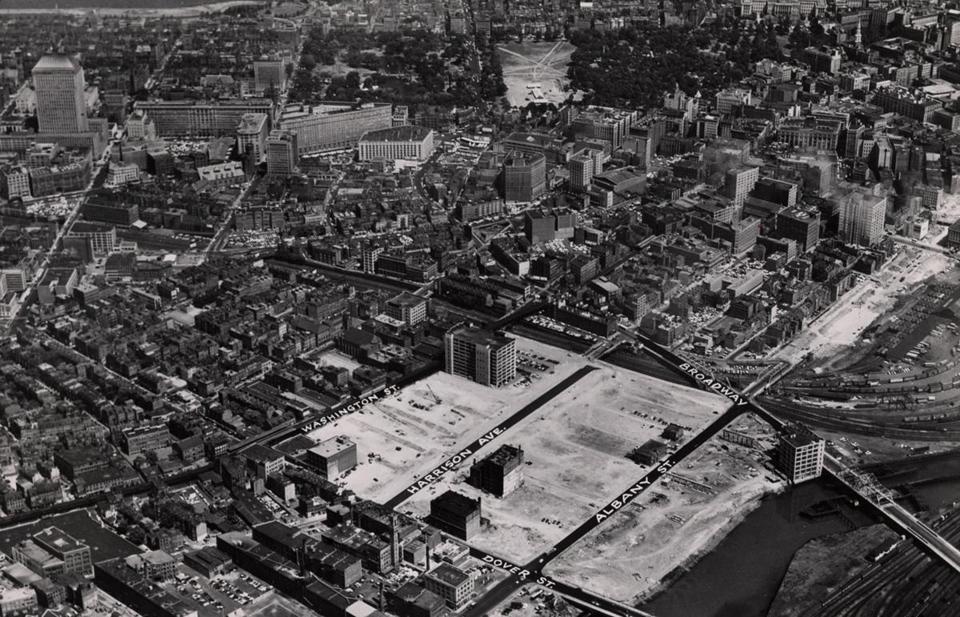 1955
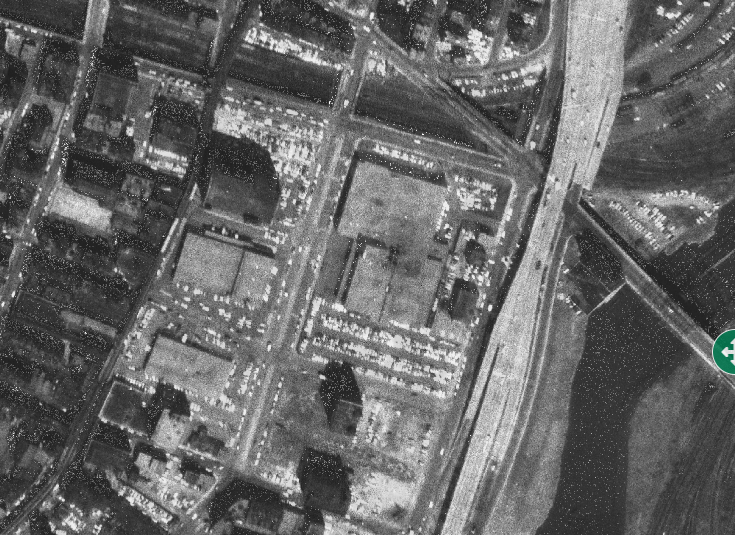 1962
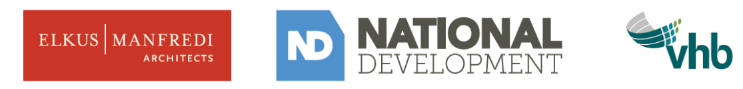 Transit Insurance Agency Building, 217 Albany
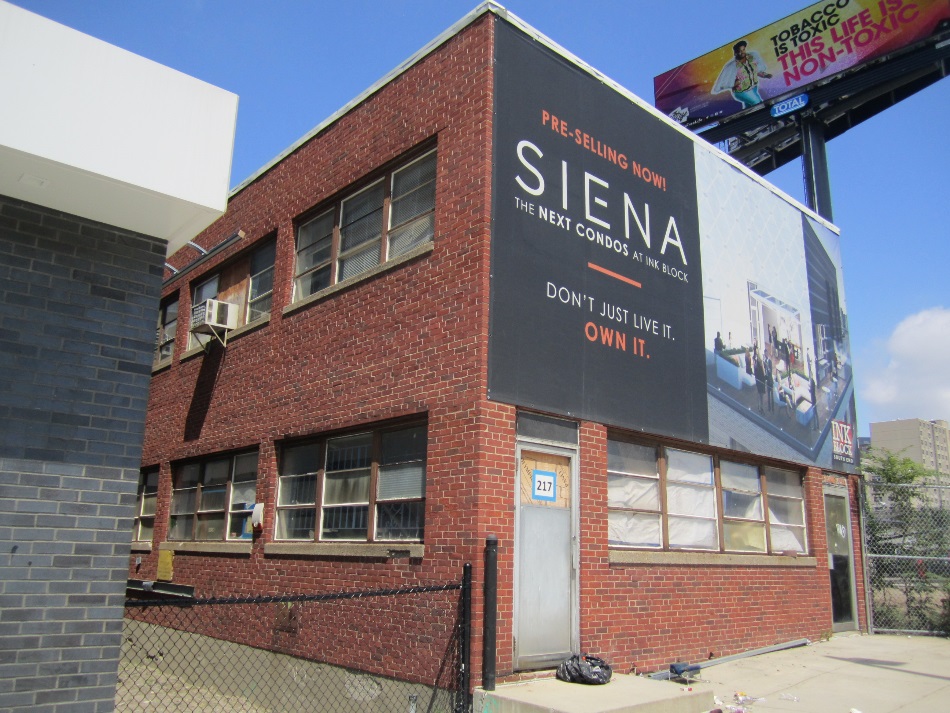 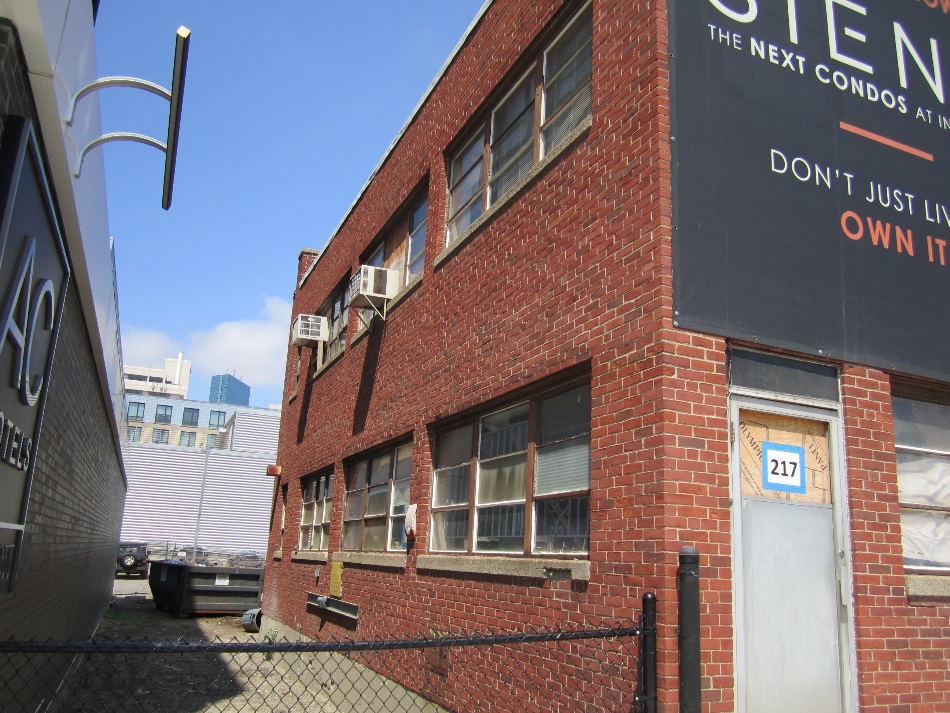 East façade and south elevation
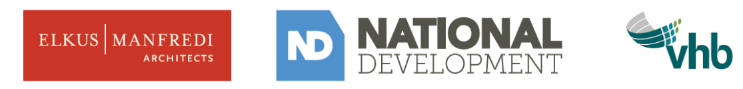 Transit Insurance Agency Building, 217 Albany
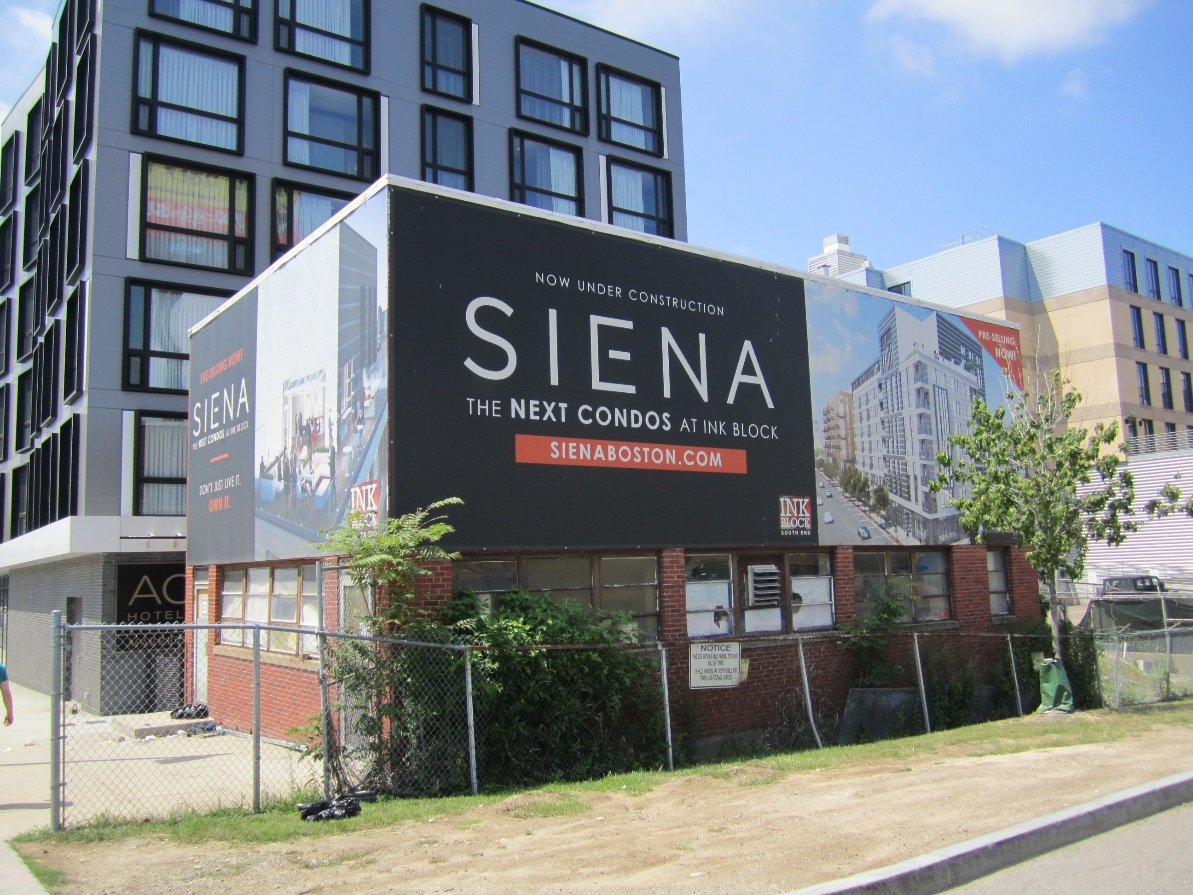 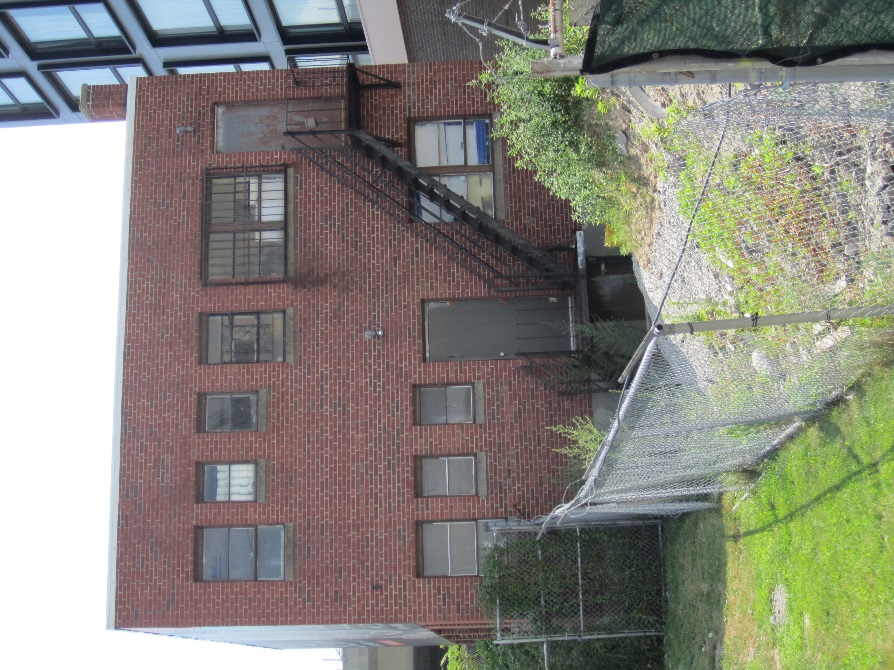 North and west elevations
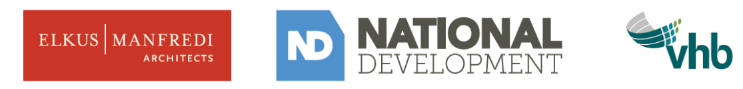 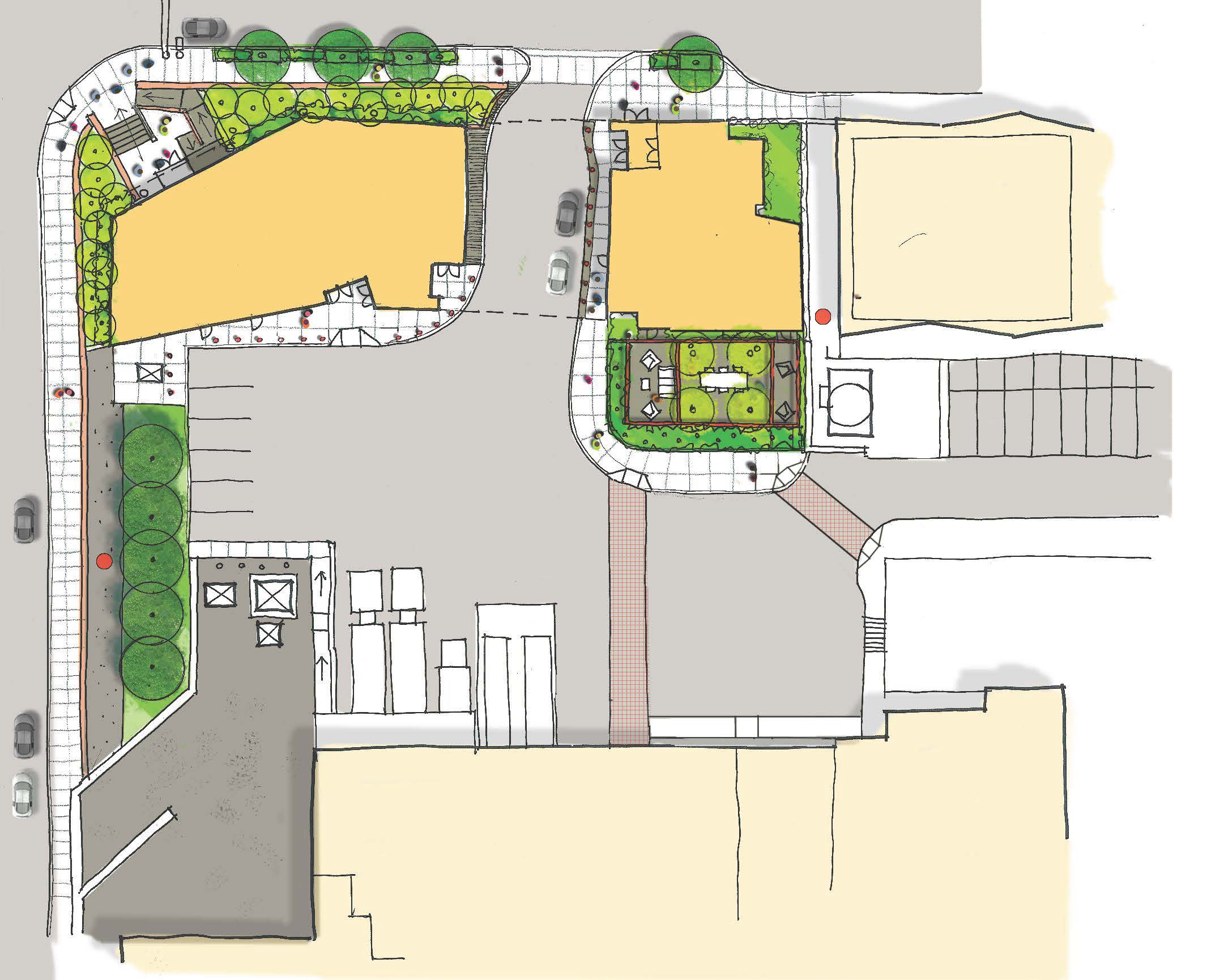 217 Albany Landscaping Plan
Communal Spaces
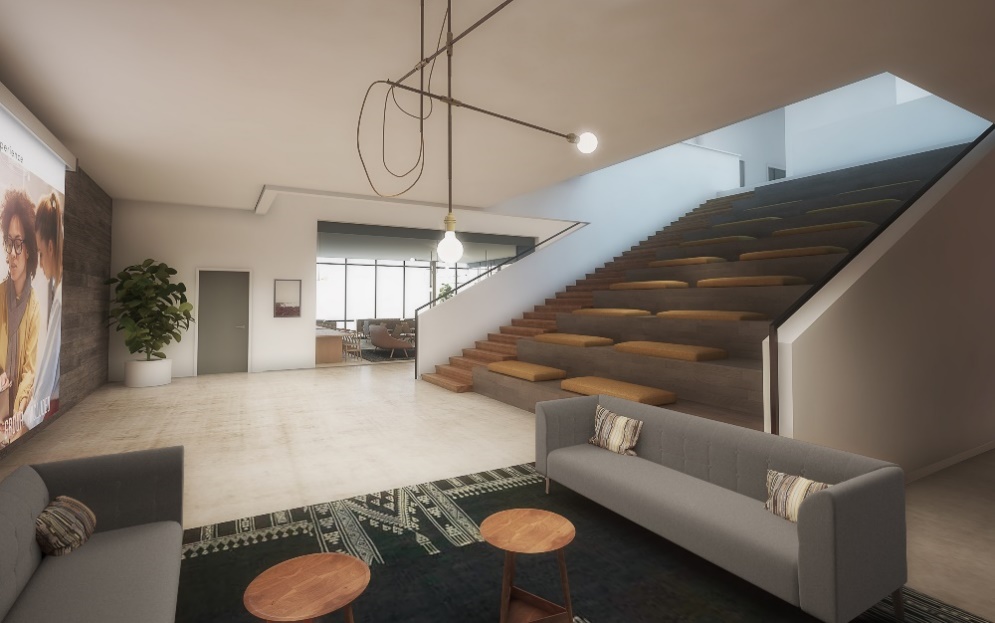 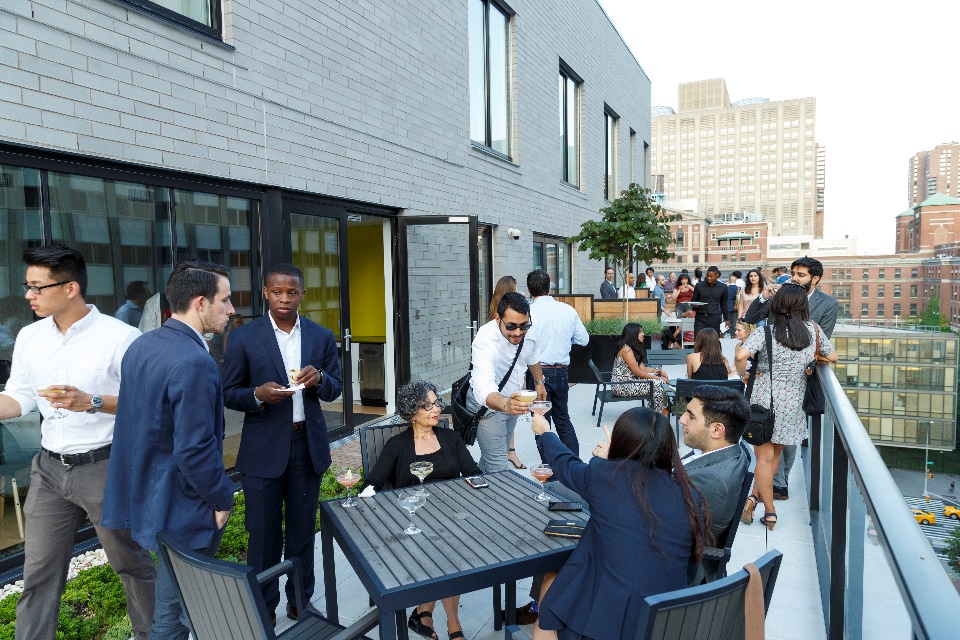 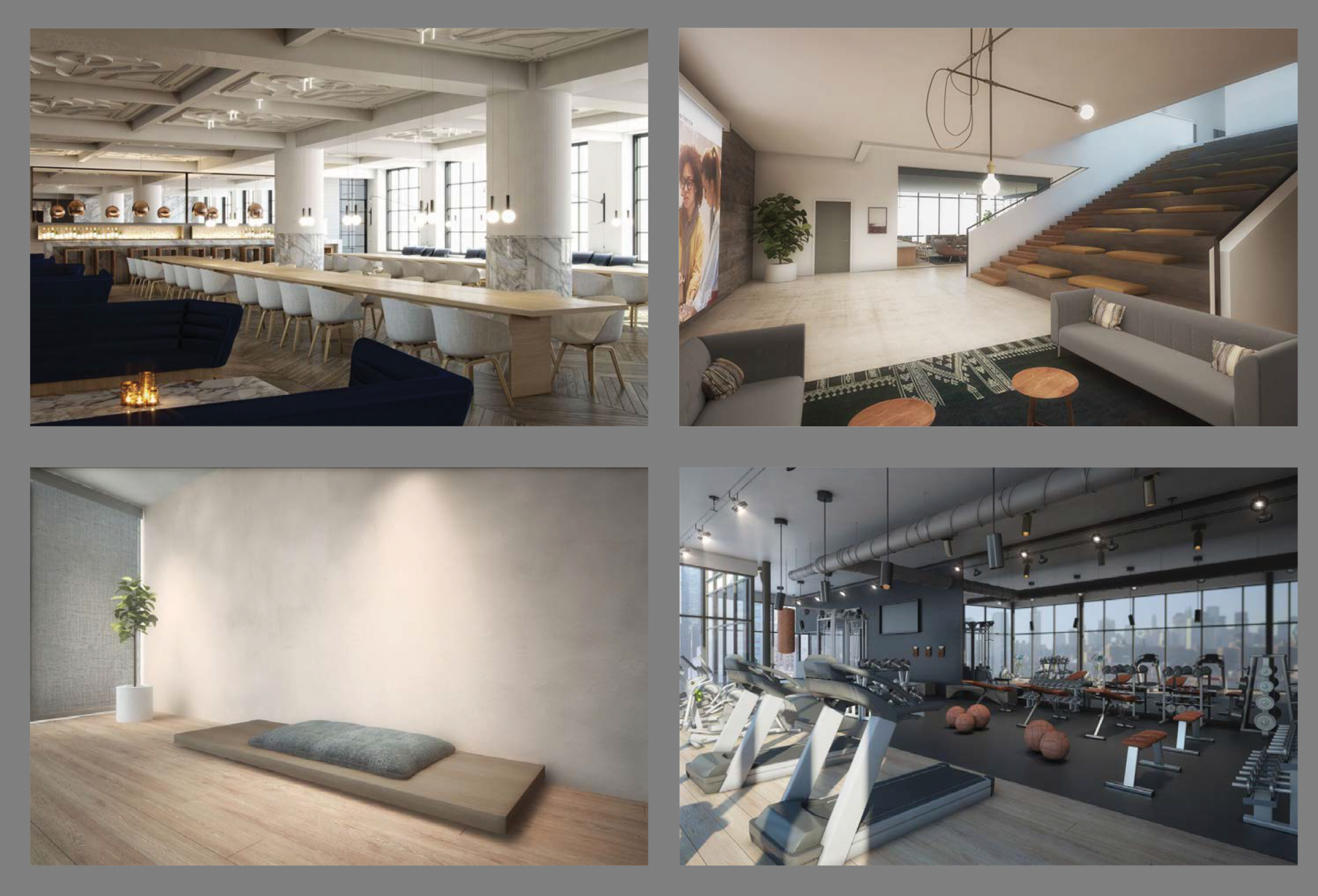 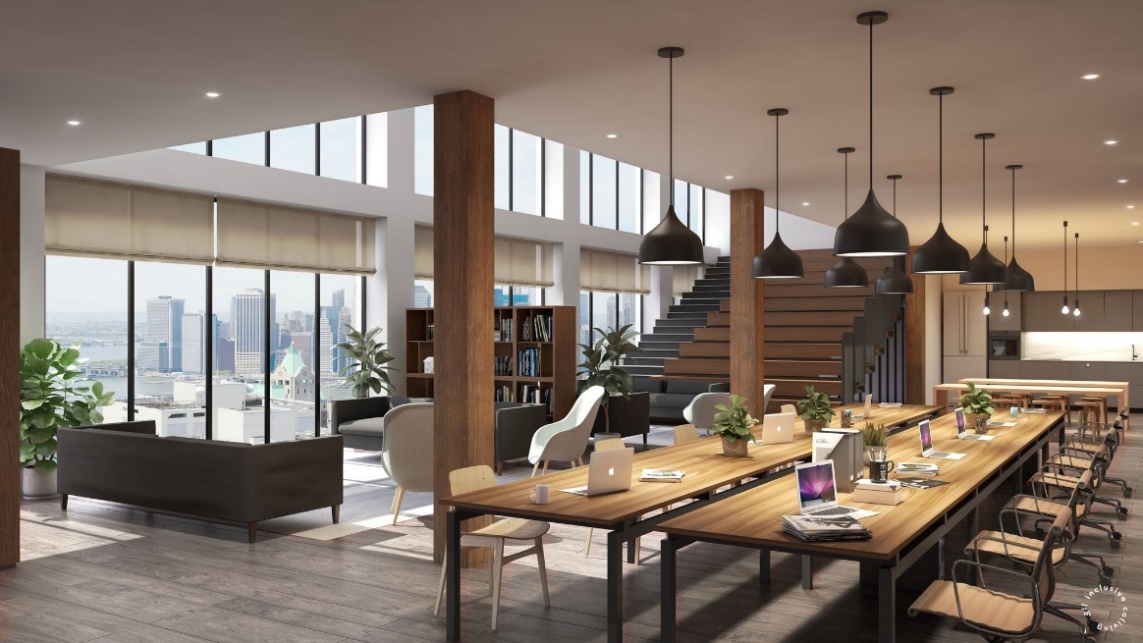 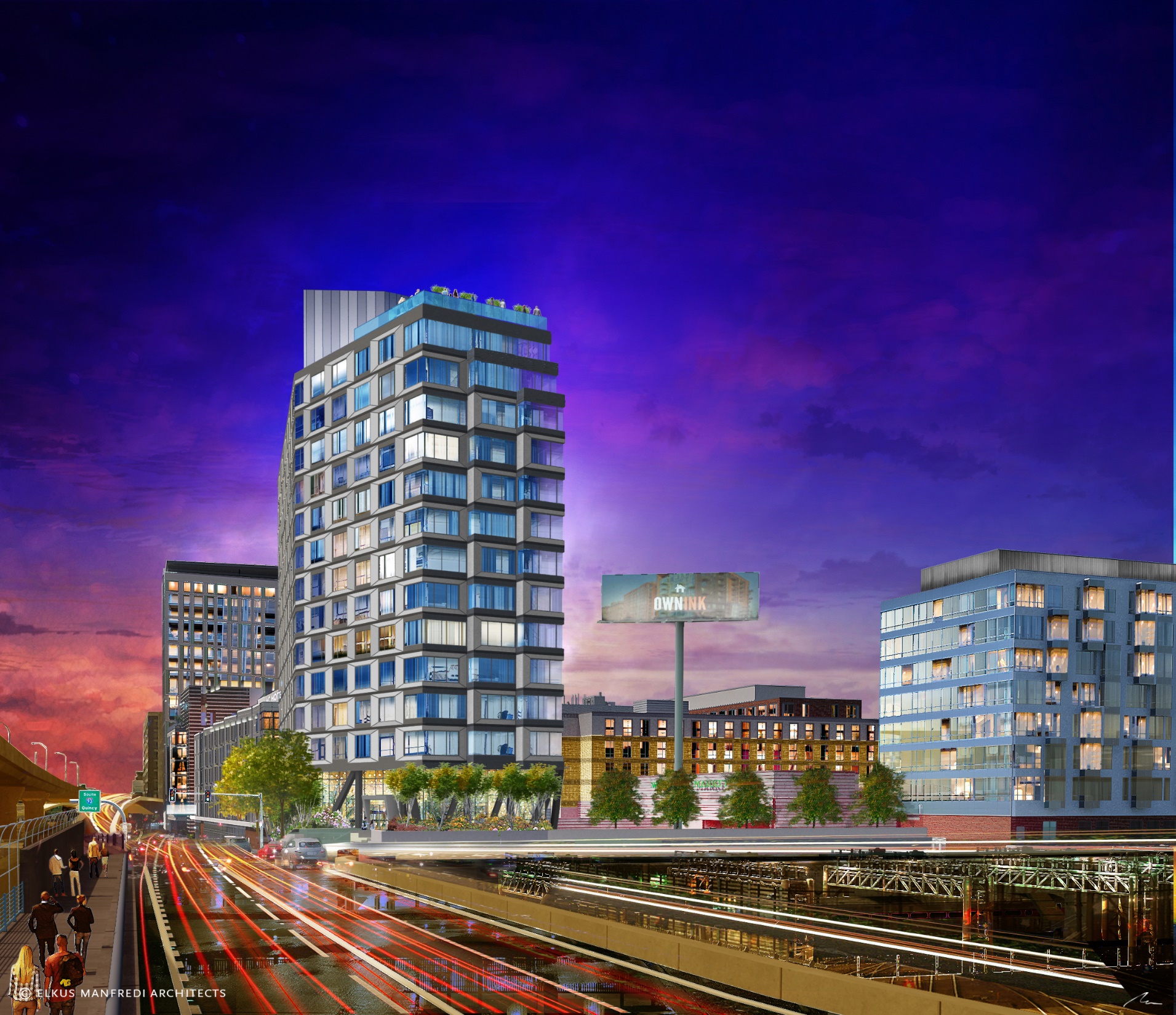 217 Albany Program